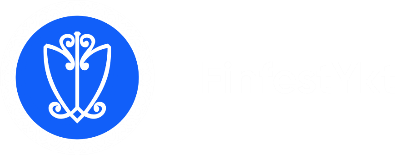 VI Республиканский фестиваль финансовой грамотности «Семья инвестиции в будущее!»
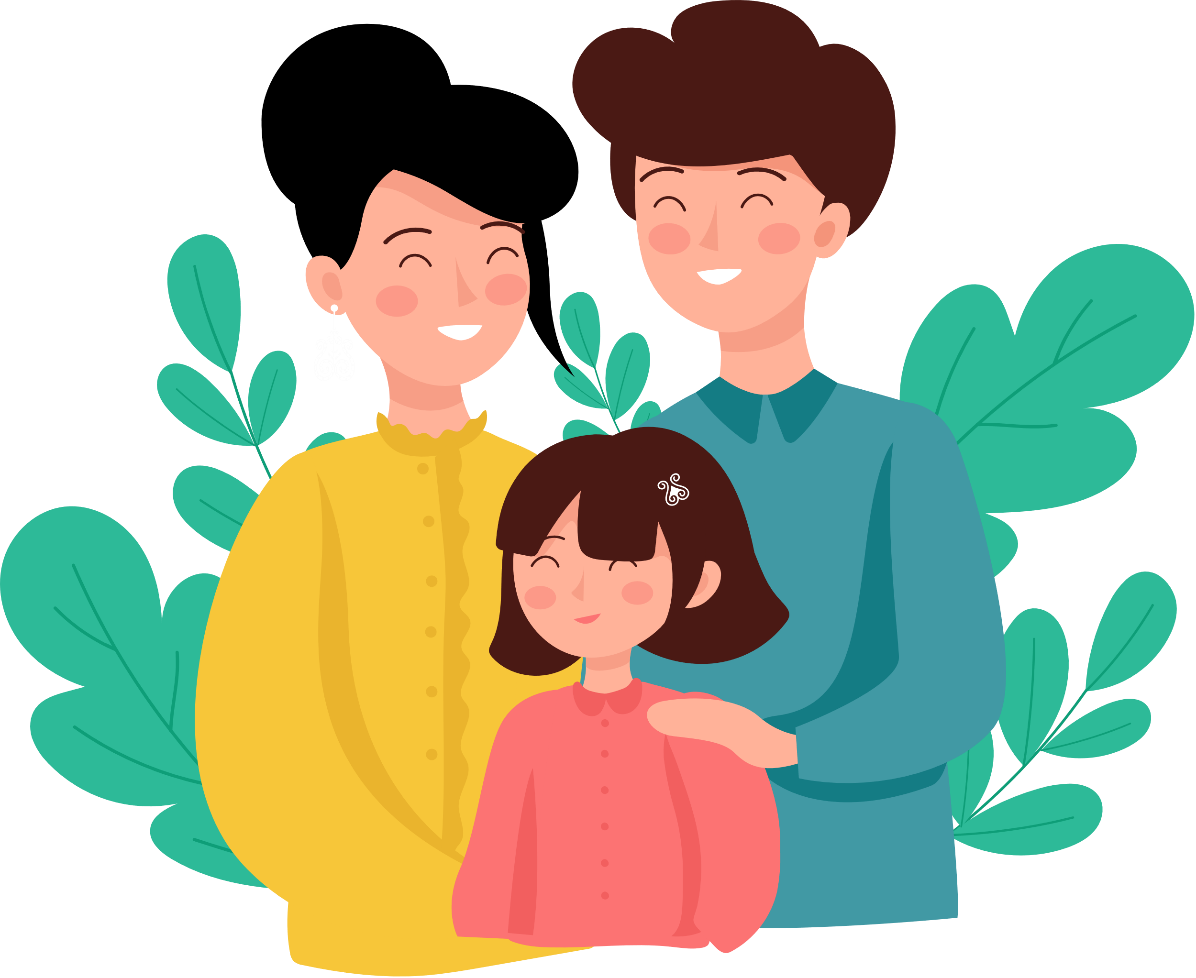 Осторожно-дропперы!
Силина Светлана Николаевна -д.п.н.,профессор
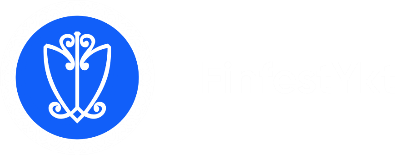 Дропперы (сокращенная версия термина — дропы) — это люди, которые помогают мошенникам выводить и обналичивать денежные средства, полученные преступным путем. 
Дропперы не организаторы преступления, а играют посредническую роль. Как правило, они получают вознаграждение за выполнение определенных поручений по отмыванию денег, однако в ряде случаев могут быть введены в заблуждение, не знать о мошенническом характере действий и стать соучастниками преступной схемы.
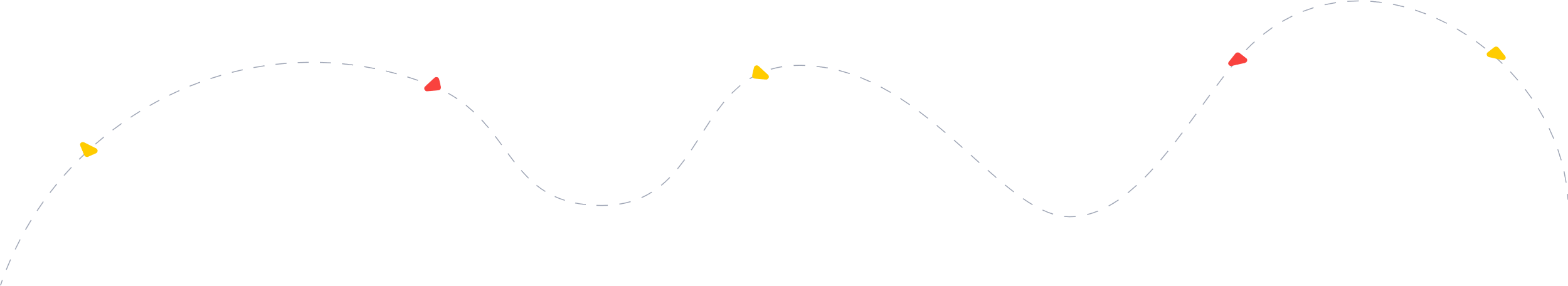 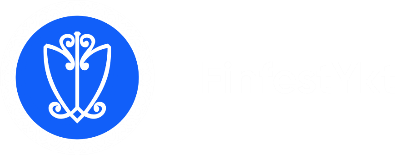 В целом работа дропа выглядит следующим образом: на его банковскую карту поступают средства, которые он должен либо обналичить и передать другому участнику цепочки, либо перевести на другой счет, либо обменять на криптовалюту. Другой вариант дропперства: человек передает мошенникам свою банковскую карту или предоставляет доступ в личный кабинет интернет-банка.
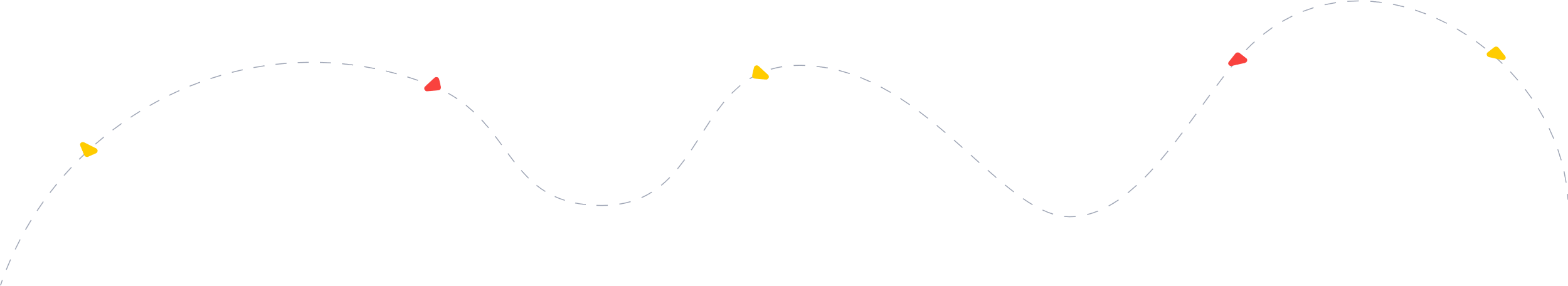 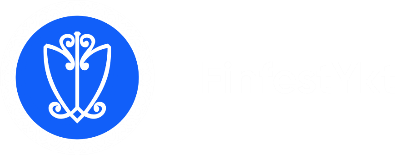 Существует два типа дропперов:
«Неразводные» — люди, осознающие криминальный характер своих действий и зарабатывающие на них.
«Разводные» — те, кто неосознанно способствует отмыванию денег.

В первом случае на такую «подработку» соглашаются наиболее незащищенные слои населения: безработные, пенсионеры, малоимущие, иммигранты и переселенцы из неблагоприятных регионов, подростки из проблемных семей. Другими словами, все, кто остро нуждается в деньгах и обладает ограниченными возможностями выйти на достойный уровень дохода. В зону риска также попадают студенты и учащиеся, которые ищут легкий заработок и не готовы включать критическое мышление. Доход дропов может составлять до 40% от переведенной или обналиченной суммы, что в совокупности всех сделок может значительно превышать среднюю зарплату по стране.
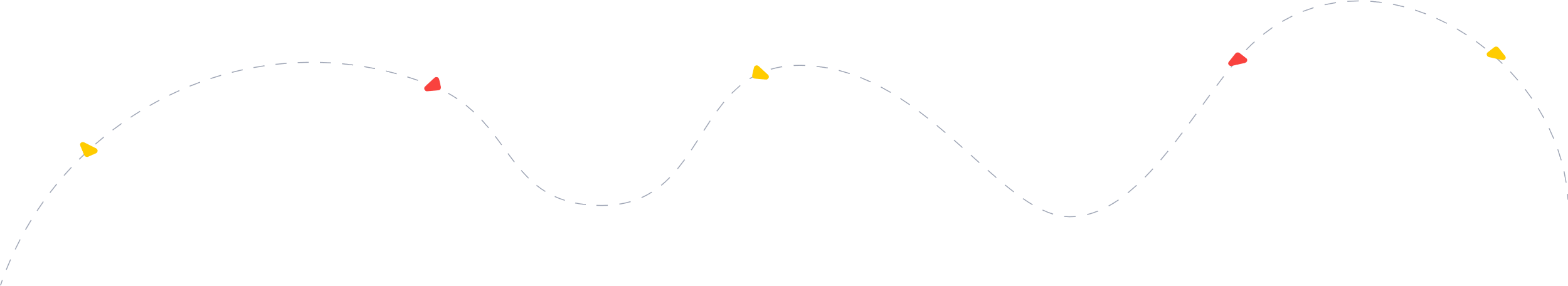 Способы «вербовки» дропперов
Объявления в даркнете и соцсетях
Неразводные дропперы привлекаются на теневых площадках (сайты, форумы), в группах в социальных сетях. Объявления могут рассылаться в мессенджерах, на электронную почту, а также через личные контакты. Как правило, они содержат конкретную информацию о характере работы. Например: «Требуются дропперы, взаимодействие с наличными, моментальные выплаты процентов, возможность зарабатывать до 20 тысяч рублей в день».
Вербовка на улице
Так называемые дроповоды, то есть люди, ответственные за набор подставных лиц, активно работают в офлайне. Они вербуют дропперов на строительных площадках, территориях образовательных учреждений и общежитий, то есть там, где невысокий уровень финансовой грамотности позволяет завлечь людей для выполнения сомнительных действий.
Помощь прохожему
В случае со второй категорией дропперов попасться на удочку мошенников может каждый. Существует множество способов ввести человека в заблуждение и обманным путем заставить его выполнить необходимое действие, связанное с предоставлением платежных данных, обналичиванием или переводом денежных средств.
Дроповоды могут ожидать своих жертв у банкоматов. Под видом обычных прохожих они просят снять для них наличные средства, поскольку забыли или потеряли свою банковскую карту. В результате один из дропов переводит деньги на счет жертвы, которая, ничего не подозревая, их обналичивает. Поэтому желание помочь может обернуться неправомерными действиями.
Предложение о работе
В интернете множество «заманчивых» вакансий, которые нацелены на массового соискателя: легкий заработок, без образования и опыта работы, удаленно, свободный график. Злоумышленники даже подделывают интернет-ресурсы существующих организаций, чтобы вызвать большее доверие. Сделать из кандидата дроппера можно как минимум двумя путями. Первый — под предлогом проверки службы безопасности или начисления заработной платы «работодатель» получает паспортные данные и банковские реквизиты потенциального сотрудника. После совершения дропперских переводов злоумышленник исчезает. Другой вариант — открытое предложение работы, связанной с проведением денежных операций, однако в этом случае человек не осознает криминальность таких действий.
Ошибочный перевод на карту
Ошибочный перевод также может превратить человека в дропа. В этом случае отправитель связывается с собственником банковской карты, объясняет, что перевел деньги не на тот счет, и просит отправить средства на корректный номер карты. За это он может предложить небольшое вознаграждение, например 5% от суммы перевода.
Интернет-знакомства
Дроповодами оказываются молодые люди и девушки, которые знакомятся в сети. Заслужив доверие и оценив мотивацию жертвы за несколько свиданий, мошенник предлагает своему визави заработать легкие деньги за счет перевода некоторой суммы денег. Другой сценарий: он обращается за помощью снять для него наличные, поскольку его карта потерялась или заблокирована.

Другие способы
Преступники постоянно придумывают новые способы вербовки, включая методы социальной инженерии (например, помощь прохожему или внесение предоплаты за товар), привлечение к незаконной деятельности через онлайн-игры, сообщества молодежных субкультур. С распространением и ростом доступности финансовых технологий дропами зачастую становятся несовершеннолетние.
Другие способы
Преступники постоянно придумывают новые способы вербовки, включая методы социальной инженерии (например, помощь прохожему или внесение предоплаты за товар), привлечение к незаконной деятельности через онлайн-игры, сообщества молодежных субкультур. 
С распространением и ростом доступности финансовых технологий дропами зачастую становятся несовершеннолетние.
Кейс полиции — о задержании группировки дропперов, которые вели свой бизнес на территории Москва-Сити. В декабре 2024 г. управление по борьбе с киберпреступностью выяснило, что некий гражданин Украины установил там сеть криптоматов, и дропы съезжались в Сити со всей страны, чтобы через них выводить поступившие от мошенников деньги. 
Организатора преступной сети тоже выявили. Участникам группировки грозит до 8 лет лишения свободы. «Схема была сложная, но правоохранительная деятельность тоже совершенствуется», — подчеркнул замглавы МВД.
Ответственность за дропперство
Если человек сознательно за вознаграждение соглашается помогать мошенникам, он должен понимать, что принимает участие в незаконных действиях, а значит сам становится соучастником преступления и может быть привлечен к ответственности, как и мошенники.
В настоящее время дропперство может быть квалифицировано по нескольким статьям Уголовного кодекса РФ: как мошенничество (статья 159 УК РФ), легализация (отмывание) денежных средств (статья 174 УК РФ), неправомерный оборот средств платежей (статья 187 УК РФ), а также как организация преступного сообщества (статья 210 УК РФ).
Самая строгая мера пресечения устанавливается в виде лишения свободы сроком до семи лет с выплатой штрафа на сумму до 1 млн рублей.
При этом незнание законов не освобождает гражданина от уголовной ответственности, которая наступает уже с 16-летнего возраста: например, за действия, связанные с приобретением, хранением, транспортировкой для сбыта или сбытом подложных средств платежей.
Помимо указанного, разработан законопроект о введении уголовной ответственности для дропперов и их соучастников — тех, кто передает зарегистрированные на себя электронные средства платежа или доступ к ним.
Как обезопасить себя от дропперства
Лучший способ противостоять мошенникам — повышать свою осведомленность о схемах вовлечения в противоправную деятельность.
Будьте бдительны: внимательно изучайте объявления о работе и не идите на сомнительные способы заработка. Не соглашайтесь обналичивать, класть на счет или переводить деньги по просьбе неизвестного человека. Свяжитесь с банком, если на вашу карту поступил неожиданный перевод.
Если вы заподозрили неладное, сообщите об этом. За помощью можно обратиться в правоохранительные органы или на круглосуточную горячую линию Банка России по телефону 8-800-300-30-00 (короткий номер 300 с мобильного телефона). Звонок бесплатный из любой точки нашей страны.
Расскажите о дропах своим близким и знакомым. На уловки мошенников легко попадаются пожилые люди, школьники и студенты. У каждого из них — свои мотивы: одни становятся ведомыми, другие хотят заработать. Поделитесь с ними информацией о дропперстве, возможных схемах и ответственности.
Материалы для просвещения школьников по теме
Мультфильм Простоквашино. Финансовая грамотность. Серия 8. Дропперы
https://ya.ru/video/preview/17492324995603989470
Онлайн-урок по финансовой грамотности по теме "Кто такой дроппер и как...
https://ya.ru/video/preview/9144999122492834682
Телепередача Без обмана. Финграмотность. Дропперы
https://ya.ru/video/preview/8839774615711444720
Презентация для тематического урока НЕДЕТСКИЕ ИГРЫ
ДРОП ПОНЕВОЛЕ
https://ali-urt.gosuslugi.ru/netcat_files/222/3495/Materialy_2.pdf
Вебинар ФМЦ НИУ ВШЭ Кто такие дропперы и почему им так много платят?
Дата вебинара: 15 февраля 2024 г.
https://fmc.hse.ru/vebinar
Спасибо за внимание